Особенности участия в строительных аукционах с 2022 года
ДЕЙСТВУЮЩИЕ ТРЕБОВАНИЯ ПРИ ПРОВЕДЕНИИ ЭЛЕКТРОННОГО АУКЦИОНА И ДЛЯ УЧАСТИЯ В НЕМ И НОВЫЕ ПОЛОЖЕНИЯ, КОТОРЫЕ ВСТУПЯТ В СИЛУ С 2022 ГОДА
ОБЩИЕ ОСОБЕННОСТИ ИЗМЕНЕНИЙ ОТНОСИТЕЛЬНО УЧАСТИЯ В ЗАКУПКАХ 

Аккредитация участников закупок на всех площадках будет бессрочной и автоматической (после регистрации в ЕИС), кроме специализированной электронной площадки (АСТ ГОЗ), для аккредитации на которой необходима подача заявления;

Требования к заявке и инструкция по ее заполнению будут приложением к извещению об осуществлении закупки. Документацию о закупке заказчики формировать не будут, вся информация будет в извещении и приложениях;

Требования к заявке становятся едиными для всех конкурентных процедур. Из новых или измененных элементов заявки следует отметить необходимость указания ИНН всех лиц, которые могут быть включены в РНП согласно ст.104 44-ФЗ, адреса юридического лица в пределах места нахождения или места жительства физического лица 
(адреса в соответствии с регистрацией по месту жительства), при этом 
согласие на обработку персональных данных участника не требуется;
Вместо «конкретных показателей» в заявке нужно будет указывать характеристики предлагаемого товара, страну происхождения товара в соответствии с классификатором стран мира;
Законодательно установлено, что подача заявки означает согласие участника закупки на все условия, изложенные заказчиком в извещении; 
Оператор вернет заявку в течение часа после её подачи, если от банка поступит информация о недостаточности денежных средств на специальном счете (если обеспечение заявки предоставляется денежными средствами); после этого можно будет пополнить счет и еще раз подать заявку;
Оператор также будет возвращать заявку, если:
в качестве страны происхождения товара участник указал иностранное государство, а заказчик установил запрет на поставку иностранных товаров; 
если закупка объявлена для СМП и СОНКО, а участник не представил декларацию об отнесении к СОНКО и отсутствует в реестре СМП;
Введена универсальная предквалификация для закупок, НМЦК которых больше или равна 20 млн руб.: исполнение в течение последних трех лет контракта по 44-ФЗ или договора по 223-ФЗ с суммой исполненных обязательств не менее 20% НМЦК и отсутствием неоплаченных неустоек. Скан-копии подтверждающих документов нужно будет заранее разместить в реестре участников на каждой электронной площадке;
Введено новое требование к участнику закупки: не иметь в составе участников, учредителей, владельцев более 10% акций (долей) офшорной компании;
Заявка будет отклонена, если участник относится к организациям, предусмотренным п. 4 ст. 2 Федерального закона от 4 июня 2018 года № 127-ФЗ «О мерах воздействия (противодействия) на недружественные действия США и иных иностранных государств», в случае осуществления закупки работ, услуг, включенных в перечень, определенный Правительством.
При участии в электронном аукционе процедура подачи предложений о цене на электронной площадке будет начинаться через два часа с момента окончания срока подачи заявок. Соответственно заявка не будет делиться на две части, полный комплект документов поступит к заказчику после окончания процедуры подачи ценовых предложений на площадке;

В течение 2 рабочих дней после размещения в ЕИС протокола подведения итогов участники, занявшие 4-е и последующие места, смогут отозвать свою заявку. Если участник не планирует заключать контракт, отзывать заявку нужно как можно скорее;

Если участник не подаст ценового предложения на электронном аукционе, будет считаться, что его минимальное предложение равно НМЦК, т.е. заявка в любом случае поступит к заказчику и шанс на контракт (включая обязанность его заключения) сохраняется.
Проект контракта по результатам электронного конкурса или аукциона заказчик будет формировать с использованием ЕИС в течение 2 рабочих дней, на подписание участником или протокол разногласий отведено 5 рабочих дней (вместо 5 календарных — до 31.12.2021). После ответа заказчика на протокол разногласий подписать контракт нужно будет в течение 1 рабочего дня. До 01.10.2022 информация по итогам эл. процедуры включается заказчиком в проект контракта без исп. ЕИС. До 01.04.2023 использование ЕИС — право. До 01.07.2022 контракт заключается со следующим участником по правилам, действующим для закрытых процедур;
Заказчик формирует проект контракта с исп. ЕИС и размещает в ЕИС (без размещения на оф. сайте) и на ЭП (с исп. ЕИС). С исп. ЕИС в контракт включается весь массив сведений об УЗ, а также указываются стоимостные параметры контракта:
• ЦК и цены отдельных этапов его исполнения, если ЦК твердая;
• МЗЦК и ЦЕТ, если проводилась «закупка без объема»;
• размер платы за заключение контракта, если проводились торги «на повышение».
С 1 января до 1 октября 2022 г. заказчики будут включать в проект контракта ряд сведений об УЗ, информацию о цене каждого отдельного этапа исполнения контракта (если контракт заключается по твердой цене), ЦЕТ (в случае проведения «закупки без объема») без использования ЕИС.
После 1 октября 2022 г. новый функционал еще 6 месяцев будет работать 
в тестовом режиме: до 1 апреля 2023 г. заказчикам предоставляется право
формировать проект контракта без использования ЕИС.
Обязанными заключить контракт признаются все участники электронной процедуры, заявки которых не отозваны, их обеспечения заявки будут заблокированы до подписания контракта;


Заказчик также будет обязан заключить контракт с участником, которому присвоен следующий порядковый номер, в случае уклонения или отказа от заключения контракта с предыдущим претендентом;


В случае применения антидемпинговых мер при предоставлении обеспечения исполнения контракта в повышенном размере такое обеспечение не может быть менее чем 10% от НМЦК или от цены заключаемого контракта (если контракт заключается по результатам конкурентной закупки, проводимой исключительно среди СМП и СОНКО).
В закон включено определение этапа исполнения контракта, как части обязательства поставщика (подрядчика, исполнителя), в отношении которого контрактом установлена обязанность заказчика обеспечить приемку и оплату товара, работы, услуги. Сроки исполнения отдельных этапов в пределах общего срока исполнения контракта разрешено изменять по соглашению сторон;

Действующие типовые контракты и типовые условия будут заменены новыми типовыми условиями контрактов, которые будет утверждать Правительство РФ. Пока Правительство РФ не примет типовые условия, используются те типовые контракты и условия, которые действуют сейчас;

В контракт законно может быть включено условие об удержании неустоек из суммы оплаты по контракту;

Документы о приемке по результатам электронных процедур поставщик будет формировать в электронном виде в личном кабинете ЕИС. Заказчик должен подписать документ или сформировать мотивированный отказ в срок по 
контракту, но не более 20 рабочих дней.
С 1 июля 2022 г. обмен документами при применении мер ответственности и совершении иных действий в связи с нарушением поставщиком или заказчиком обязательств по контракту будет осуществляться через ЕИС – касается электронных процедур и контрактов по ним;

Заказчик сможет отменить любую конкурентную электронную закупку не позднее чем за 1 рабочий день до окончания срока подачи заявок;

С 01 июля 2022 года односторонний отказ от исполнения контракта будет оформляться через ЕИС. Заказчик обязан будет принять решение об одностороннем отказе от исполнения контракта, если поставщик (подрядчик, исполнитель) перестал соответствовать установленным извещением об осуществлении закупки и (или) документацией о закупке требованиям, кроме требования об отсутствии в РНП;
Жалоба на извещение о проведении закупки может быть подана только 
один раз, при внесении изменений — один раз после внесения изменений;
При проведении электронных процедур жалобы можно будет подать 
только с использованием функционала ЕИС; 

Обжалование электронной закупки – электронное;

Жалобы на электронную закупку только зарегистрированными в ЕРУЗ;

Жалобы на закупку с универсальной квалификацией – только квалифицированным УЗ;

Возражение на жалобу - не позднее рабочего дня, предшествующего дню рассмотрения жалобы.
Особенности контракта по строительству 

Предметом одного контракта могут быть консервация, ремонт, реставрация, приспособление объекта культурного наследия
(ч. 16.2 ст. 34 Закона № 44-ФЗ  - подп. «з» п. 20 Закона № 360-ФЗ)

Типовая проектная документация

Если применяется типовая проектная документация, то объектом закупки может быть одновременно подготовка проектной документации, выполнение инженерных изысканий и выполнение работ по строительству объекта капитального строительства
(ч. 16.3 ст. 34 Закона № 44-ФЗ - подп. «з» п. 20 Закона № 360-ФЗ)
Особенности закупки стройки

Больше не действуют особенности, которые заказчики применяли, когда закупали строительство, реконструкцию, капитальный ремонт, снос объектов капитального строительства. 
Утратила силу часть 68 статьи 112 Закона № 44-ФЗ
(подп. «ж» п. 46 ст. 5 Закона № 360-ФЗ)

Особенности действовали до 1 января 2024 года для закупок открытым конкурсом в электронной форме, если в описание объекта закупки заказчик включал проектную документацию
(ч. 68 ст. 112 Закона № 44-ФЗ)
Скорректирован порядок описания объекта закупки при строительстве: (ч. 1 ст. 33 44-ФЗ)
8) документация о закупке  Описание объекта закупки при осуществлении закупки работ по строительству, реконструкции, капитальному ремонту, сносу объекта капитального строительства должна должно содержать проектную документацию, утвержденную в порядке, установленном законодательством о градостроительной деятельности, за исключением случая, если подготовка проектной документации или типовую проектную документацию, или смету на капитальный ремонт объекта капитального строительства, за исключением случая, если подготовка таких проектных документаций, сметы в соответствии с указанным законодательством не требуется, а также случаев осуществления закупки в соответствии с ч. 16 и 16.1 ст. 34 44-ФЗ, при которых предметом контракта является в том числе проектирование объекта капитального строительства. Включение проектной документации в документацию о закупке описание объекта закупки в соответствии с настоящим пунктом является надлежащим исполнением требований пунктов 1 - 3 настоящей части, части 2 настоящей статьи.
Проект постановления Правительства РФ «‎О дополнительных требованиях к участникам закупок ‎для обеспечения государственных и муниципальных нужд, ‎о внесении изменений в некоторые акты Правительства ‎РФ и признании утратившими силу отдельных положений актов Правительства РФ» размещён 3 сентября 2021 года. Ознакомиться текстом можно на портале проектов нормативных правовых актов.

https://regulation.gov.ru/projects#npa=119953
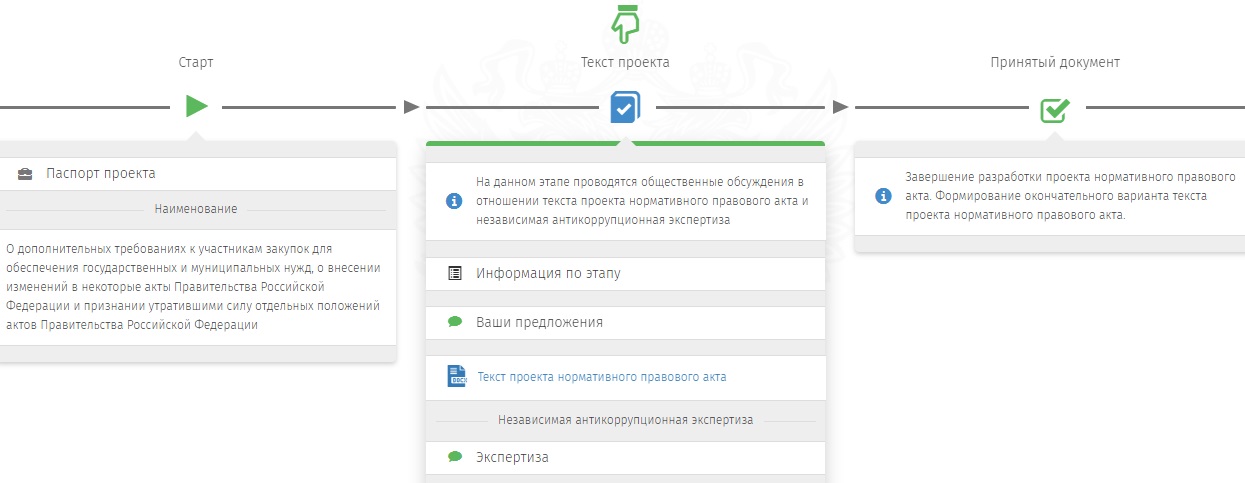 19
Дополнительные требования к участникам закупки в отдельных сферах:

Культура и культурное наследие;
Градостроительная деятельность;
Дорожная деятельность;
Оборона и безопасность государства;
Использование атомной энергии;
Здравоохранение, образование, наука;
Оценочная деятельность.
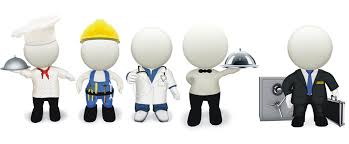 20
Документ содержит ряд принципиальных нововведений:
опыт потребуется подтвердить контрактом или договором, исполненным за 5 лет до даты окончания срока подачи заявки на участие в закупке;
в отдельных случаях участник закупки сможет направлять заказчику договор и акты приёмки объектов капитального строительства без приложения проектной документации (если она является приложением к таким документам);
опыт подтверждается только контрактами или договорами в рамках 44-ФЗ и 223-ФЗ;
цена исполненного контракта или договора будет определяться только по актам приемки, поставленных товаров, выполненных работ, оказанных услуг;
если информация и документы, подтверждающие соответствие участников закупки дополнительным требованиям содержатся в открытых и общедоступных государственных реестрах, размещенных в сети «Интернет», в том в ЕИС, 
участник закупки может указать номер реестровой записи из 
соответствующего реестра;
предусматриваются пороговые значения НМЦК, при наличии или превышении которых заказчик будет обязан устанавливать дополнительные требования в отношении отдельных видов работ, по которым в данный момент такого показателя НМЦК нет (например, в отношении работ по сохранению объектов культурного наследия с НМЦК от 500 тыс. руб.).

Отдельные условия к прочтению дополнительных требований предусмотрены для сфер градостроительной и дорожной деятельности для случаев, когда объект закупки:
помимо работ по строительству и (или) реконструкции объекта ОКС включает работы по капитальному ремонту и (или) сносу ОКС (применяется позиция 2 раздела II);
такие работы по строительству и реконструкции подлежат выполнению на линейном объекте, автомагистрали, скоростной автомобильной дороге, обычной автомобильной дороге (применяются позиция 3 раздела 2, позиции 1 и 2 раздела III приложения соответственно).
23
24
25
26
27
28
29
30
31
32
5) в случае, предусмотренном ч.24 ст. 22 44-ФЗ, положения настоящего пункта и графы 3 приложения, касающиеся НМЦК, применяются к максимальному значению цены контракта;

6)в случае проведения совместного конкурса или аукциона положения настоящего пункта и графы 3 приложения, касающиеся НМЦК, применяются к сумме начальных (максимальных) цен каждого контракта, заключаемого ‎по результатам проведения такого совместного конкурса или аукциона, ‎а в случае, предусмотренном ч. 24 ст. 22 Федерального закона 44-ФЗ - к сумме максимальных значений цены контракта;

7)опытом исполнения договора, предусмотренным графой 3 приложения, также считается опыт исполнения контрактов, исполненных участником закупки по результатам проведения совместного конкурса ‎или аукциона. При этом ценой поставленных товаров, выполненных работ, оказанных услуг считается сумма 
цен товаров, работ, услуг, поставленных, выполненных, оказанных по таким контрактам;
33
8) позиции раздела I, позиция 11 раздела II, позиция 4 раздела IV, позиции раздела V приложения применяются в случае, если при осуществлении закупки НМЦК превышает 500 тыс. рублей;

9)позиции 1 - 8 раздела II, позиции раздела III приложения применяются в случае, если при осуществлении закупки НМЦК для обеспечения федеральных ‎нужд превышает 10 млн. руб., для обеспечения нужд субъектов РФ, муниципальных нужд - 5 млн. руб.;

10)позиции 9 и 10 раздела II, позиция 5 раздела VI приложения применяются в случае, если при осуществлении НМЦК превышает 1 млн. руб.;
34
при осуществлении закупок, предусмотренных графой 2 ‎разделов II и III приложения:

если объект закупки помимо работ по строительству ‎и (или) реконструкции объекта капитального строительства ‎включает работы по капитальному ремонту и (или) сносу 
‎объекта капитального строительства, применяется позиция 2 раздела II ‎приложения. При этом если такие работы по строительству и реконструкции подлежат выполнению на линейном объекте, автомагистрали, ‎скоростной автомобильной дороге, обычной автомобильной дороге, применяются соответственно позиция 3 раздела 2, позиции 1 и 2 ‎раздела III приложения;
35
к предусмотренному графой 4 акту приемки ОКС относится, в том числе акт приемки законченного строительством объекта по типовым межотраслевым формам № КС-11, 
‎№ КС-14, акт приемки объекта капитального строительства по формам, предусмотренным сводом правил, содержащим порядок приемки ‎в эксплуатацию законченных строительством и реконструированных ОКС производственного 
‎и непроизводственного назначения. Допускается направление ‎в соответствии с 44-ФЗ таких актов без приложений. Ценой выполненных работ по договорам, предусмотренным графой 3 приложения, ‎является указанная в актах, предусмотренных настоящим ‎абзацем, стоимость принимаемых основных фондов, в том числе 
‎стоимость строительно-монтажных работ, стоимость оборудования, инструмента, инвентаря;
36
допускается направление в соответствии с 44-ФЗ предусмотренных графой 4 приложения договоров, актов приемки ОКС без приложения к ним проектной документации (если проектная документация является приложением 
‎к таким договорам, актам);

к предусмотренному графой 4 разделу 11 "Смета на строительство ОКС" относится раздел, предусмотренный пунктом 28 Положения о составе разделов проектной документации ‎и требованиях к их содержанию, утвержденного постановлением Правительства Российской Федерации от 16 февраля 2008 г. № 87 ‎"О составе разделов проектной документации и требованиях ‎к их содержанию";
37
Установить, что информацией и документами, подтверждающими соответствие участника закупки дополнительному требованию, установленному в соответствии с ч. 2.1 ст. 31 44-ФЗ является:

1) номер реестровой записи в предусмотренном 44-ФЗ реестре контрактов, заключенных заказчиками, или в предусмотренном 223-ФЗ реестре договоров, заключенных заказчиками ‎(в случае осуществления закупки путем проведения конкурентной закупки в электронной форме и исполнения участником закупки контракта или договора, информация о которых включена в установленном порядке в такие реестры);

2)выписка из предусмотренного 44-ФЗ реестра контрактов, содержащего сведения, составляющие государственную тайну (в случае исполнения участником закупки контракта, информация ‎о котором включена в установленном порядке в такой реестр);
).
38
3)исполненный контракт, заключенный в соответствии 44-ФЗ, или договор, заключенный в соответствии с 223-ФЗ, ‎а также акт (акты) приемки поставленных товаров, выполненных ‎работ, оказанных услуг, подтверждающий (подтверждающие) цену поставленных товаров, выполненных работ, оказанных услуг ‎(в случае исполнения участником закупки контракта или договора, информация о которых не подлежит в установленном порядке включению ‎в предусмотренный 44-ФЗ реестр контрактов, заключенных заказчиками, ‎в предусмотренный 223-ФЗ реестр договоров, заключенных заказчиками).
39
Ч. 12 ст. 24.2 44-ФЗ с 01.01.2022: 

В целях обеспечения доступа к участию в проводимых на электронной площадке закупках отдельных видов товаров, работ, услуг, в отношении участников которых Правительством Российской Федерации установлены дополнительные требования в соответствии с ч. 2 и 2.1 ст. 31 44-ФЗ, участник закупки, аккредитованный на электронной площадке, направляет оператору этой электронной площадки в отношении каждого такого вида электронные документы (или их копии)  информацию и документы, предусмотренные перечнем, установленным Правительством Российской Федерации в соответствии с ч.3 ст. 31 44-ФЗ.
40